HarmonLIP
      Lund, 11-12 October 2022
SOLEIL II project review
Alexis Gamelin on behalf of SOLEIL II Project Team
Part of this work has been performed within the frame of the WP2 collaboration among ESRF, HZB, KEK, PSI and SOLEIL
1
Overview
2
SOLEIL II TDR lattice
Present lattice at 4 nm.rad   [32 dipoles]
40 % of straigth length
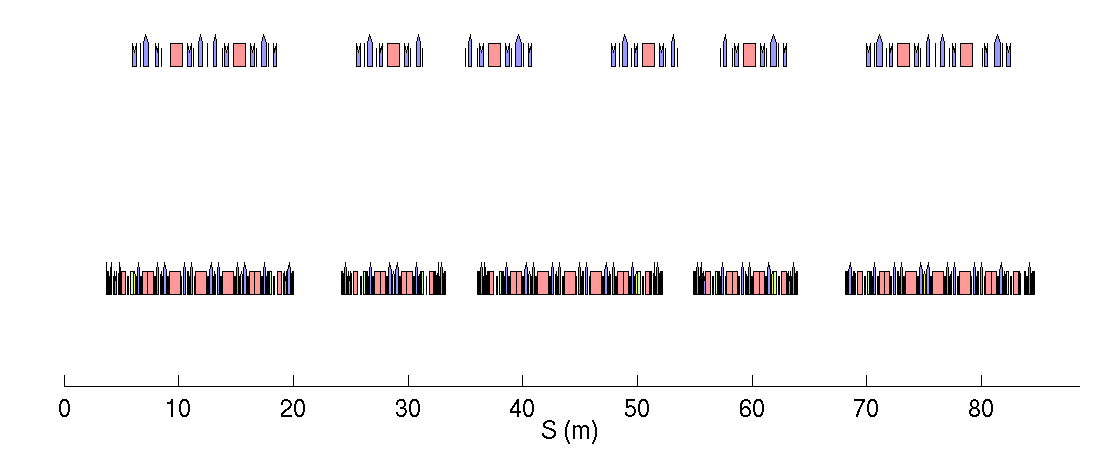 22.5°
11.25°
12 m
7 m
3.8 m
2BA  type
Section replaced
by a 3T superbend
Upgrade at  84 pm.rad   [126 dipoles]
+reverse-bend to lower the emittance
24 % of straight length
22.5°
11.25°
4.15 m
7.35 m
2.73 m
7BA HOA type
4BA HOA type
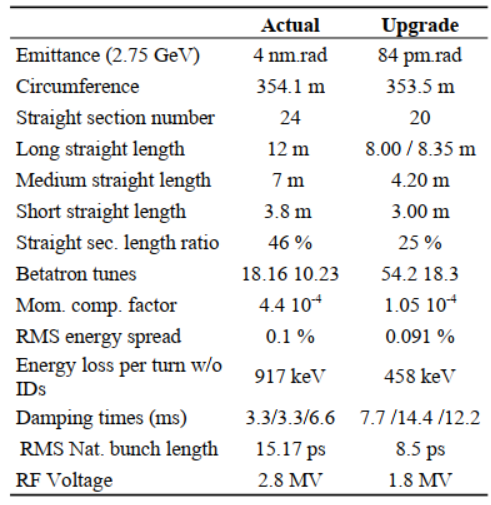 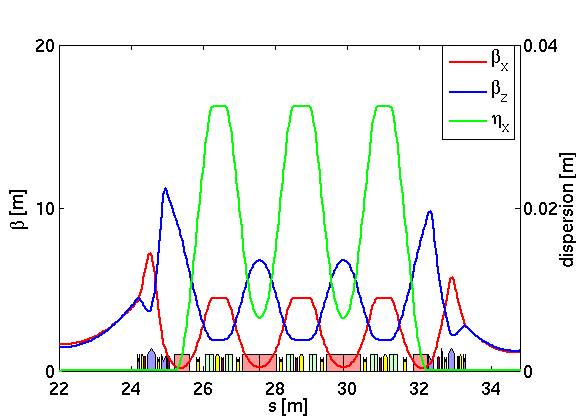 Major features of the TDR lattice:
Fit “at best” the beamlines positioning
Permanent magnets for dipoles, quadrupoles and reverse bends 
Standard beam pipe inner diameter of 12 mm
95 % NEG coated ring
Off axis injection (using MIK) 
Beam lifetime of ~ 4 hrs w/o HC
RF System
Options considered for the HC:
Objectives for the double RF system:
Fixed parameters:
4
RF System
Options considered for the HC:
Objectives for the double RF system:
This talk = baseline solution
Paper: A. Gamelin et al. - Beam Dynamics with a Superconducting Harmonic Cavity for the SOLEIL Upgrade – IPAC’22
Fixed parameters:
M. Diop talk on NC vs SC HCs
Paper: N. Yamamoto et al. - Feasibility study of an active harmonic cavity for bunch lengthening in an electron storage ring – PASJ’22
5
Uniform filling at 500 mA
Here are the stable settings found for a 3rd HC and a 4th HC for the SOLEIL Upgrade using multi-bunch tracking taking into account the beam loading in the main and harmonic cavity (mbtrack2[1]):
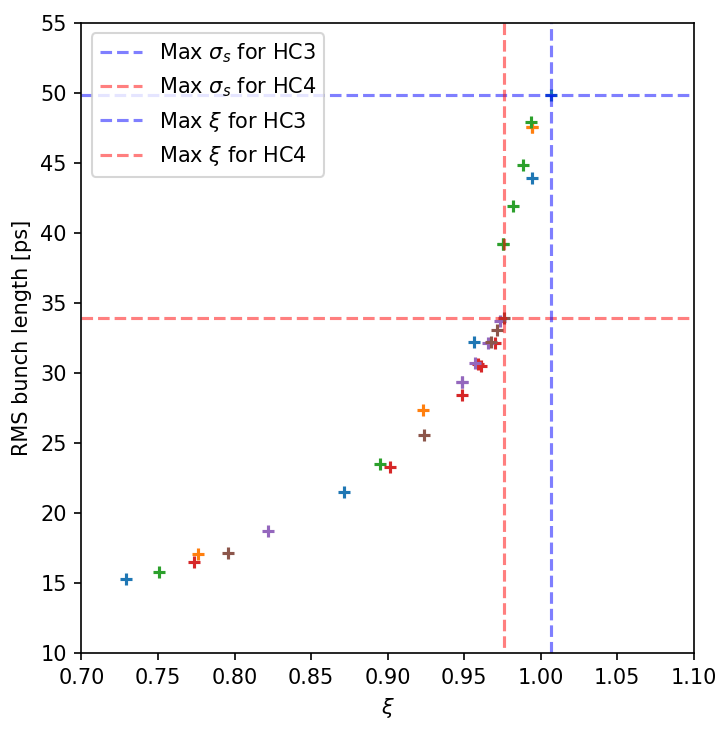 At a given turn during the instability
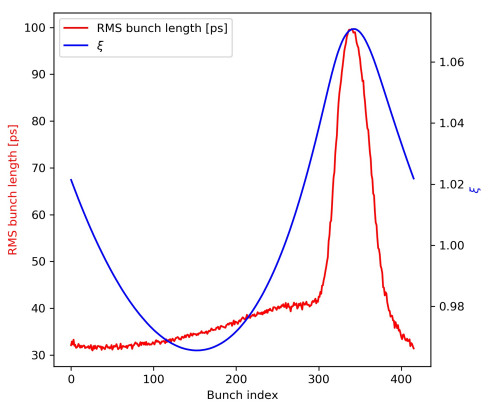 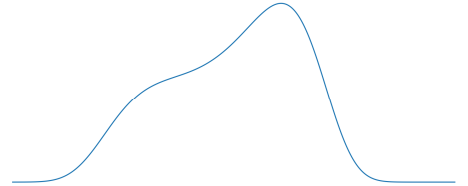 Double bump
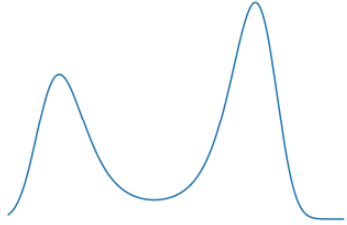 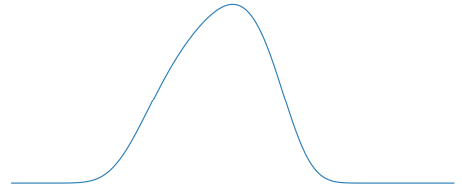 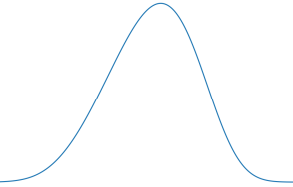 [1] Gamelin, A., Foosang, W., & Nagaoka, R. mbtrack2, a Collective Effect Library in Python. IPAC’21
6
[2] Venturini, M. (2018). Passive higher-harmonic rf cavities with general settings and multibunch instabilities in electron storage rings. PRAB, 21(11), 114404.
[3] He, T., Li, W., Bai, Z., & Wang, L. (2022). Periodic transient beam loading effect with passive harmonic cavities in electron storage rings. PRAB, 25(2), 024401.
Uniform filling at 500 mA
Here are the stable settings found for a 3rd HC and a 4th HC for the SOLEIL Upgrade using multi-bunch tracking taking into account the beam loading in the main and harmonic cavity (mbtrack2[1]):
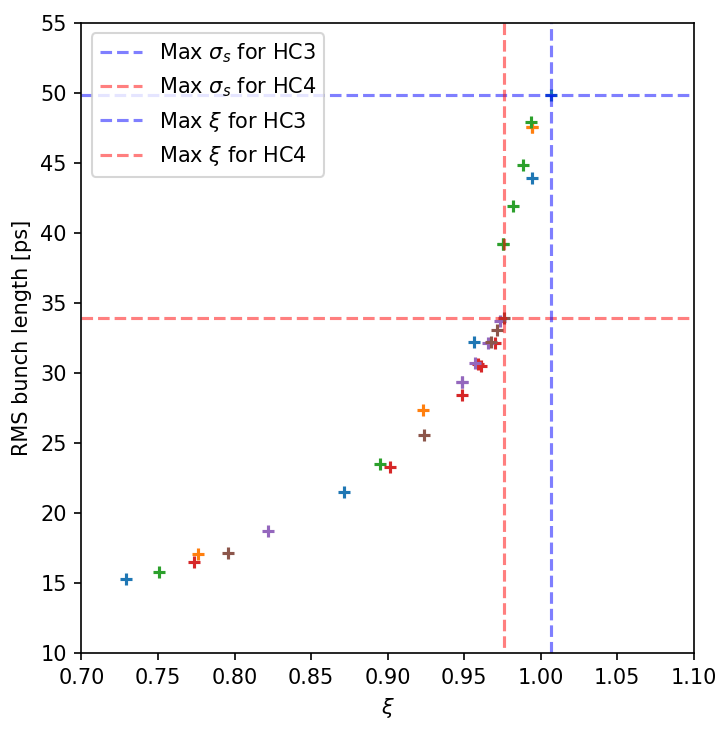 At a given turn during the instability
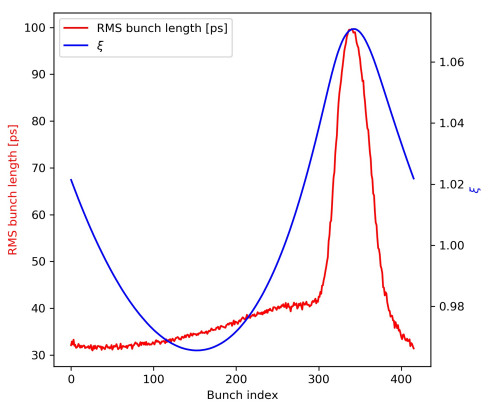 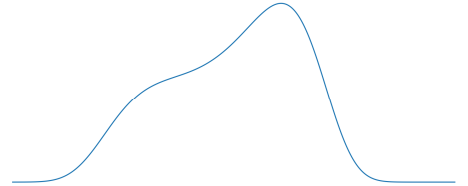 Double bump
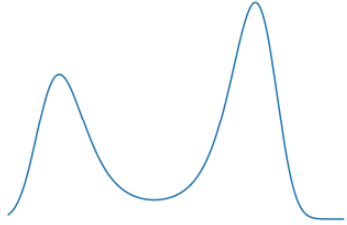 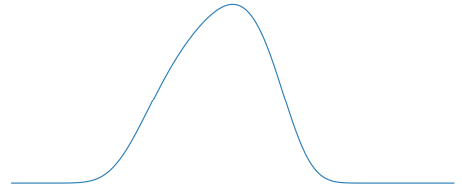 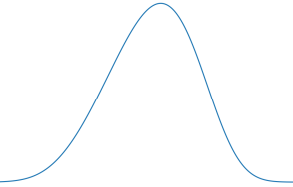 How bunch lengthening from additional impedances impacts these results ?
[1] Gamelin, A., Foosang, W., & Nagaoka, R. mbtrack2, a Collective Effect Library in Python. IPAC’21
7
[2] Venturini, M. (2018). Passive higher-harmonic rf cavities with general settings and multibunch instabilities in electron storage rings. PRAB, 21(11), 114404.
[3] He, T., Li, W., Bai, Z., & Wang, L. (2022). Periodic transient beam loading effect with passive harmonic cavities in electron storage rings. PRAB, 25(2), 024401.
Tracking vs single bunch current
Single bunch collective effects:
Considering a preliminary TDR impedance model (RW + geom. impedance, +20 components including NEG, tapers, IDs, …).
Treated as wake function in the tracking (so no broad band fit).
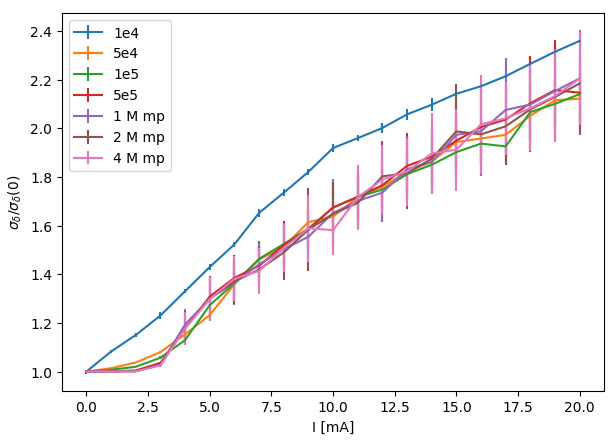 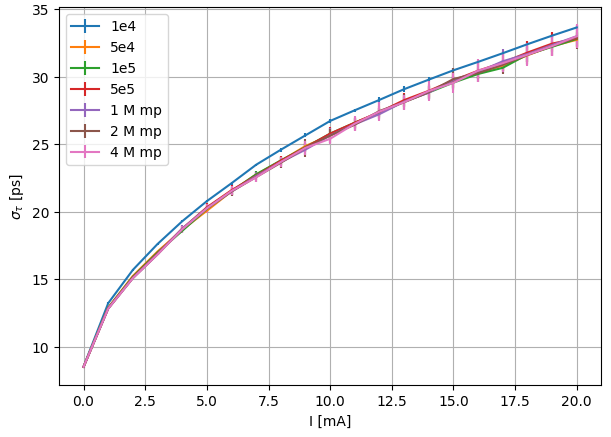 RMS Bunch length
Energy spread ratio
Convergence from 5e5 macro particle in tracking
Microwave Instability (MWI) threshold in between 2 mA and 3 mA
8
Tracking vs single bunch current
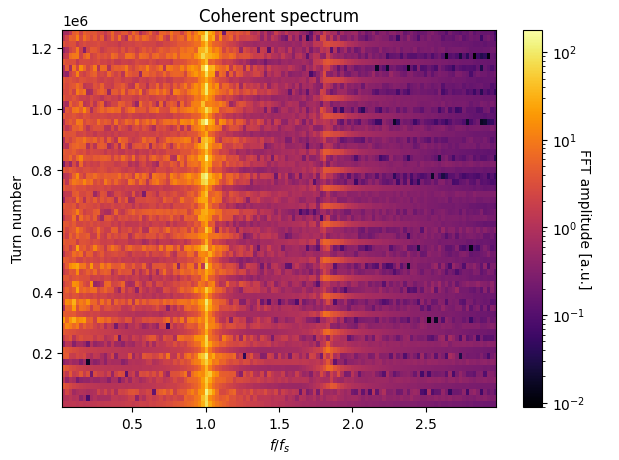 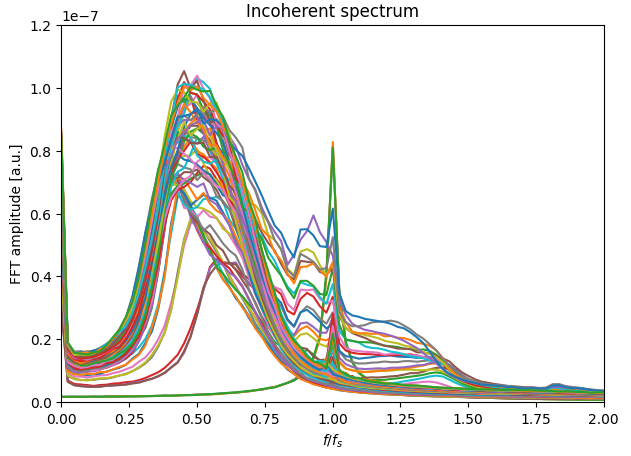 20 mA
20 mA
0 mA
0 mA
Go from a sharp peak at zero current to a spread out bump at higher current (MWI regime) at lower frequency (incoherent tune shift).
The mode m=1 is constant because the (negative) incoherent tune shift is compensated by the dynamic coherent frequency shift for mode m=1 (Ng book p.68 & p.206)

The mode m=2 (slightly shifted downward) is visible in the MWI regime.
9
Uniform filling at 500 mA (with SB collective effects)
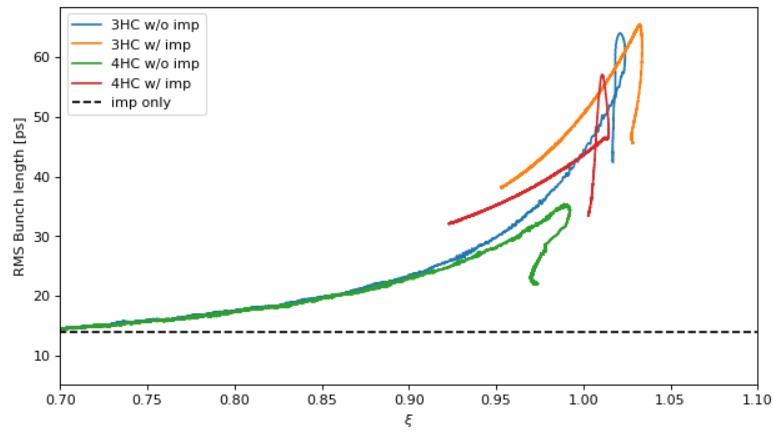 As expected from [3], added bunch lengthening from the impedance push the threshold toward higher values.

With the effect of the impedance added, the m = 4 HC provide sufficient margin compared to the requirement for the main operation mode.
1,2 mA/bunch
0 mA/bunch
Harmonic cavity detuning decreases
10
[3] He, T., Li, W., Bai, Z., & Wang, L. (2022). Periodic transient beam loading effect with passive harmonic cavities in electron storage rings. PRAB, 25(2), 024401.
8 bunch mode at 100 mA (with SB collective effects)
Mean center of mass
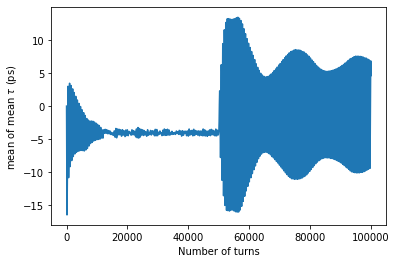 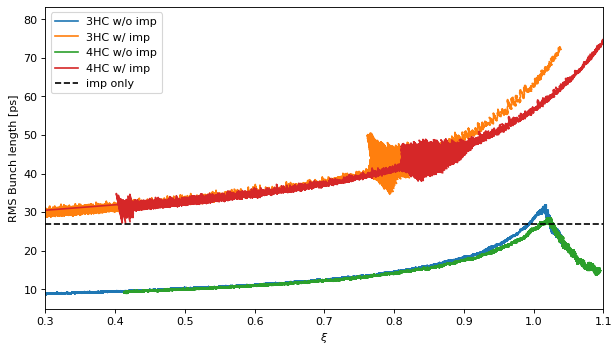 HC on
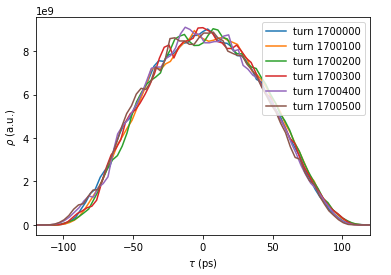 HC off
Mean RMS bunch length
12,5 mA/bunch
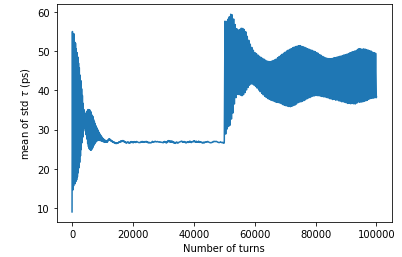 HC off
0 mA/bunch
HC on
11
8 bunch mode at 100 mA (with SB collective effects)
Dipole-Quadrupole instability
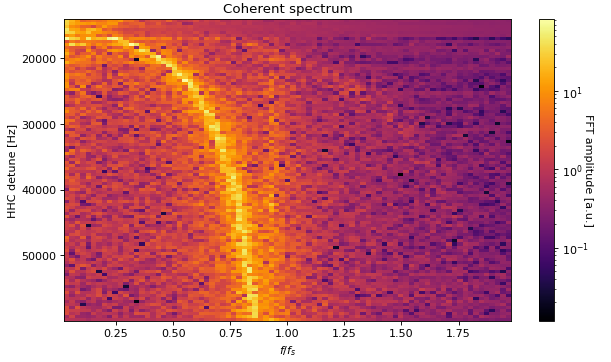 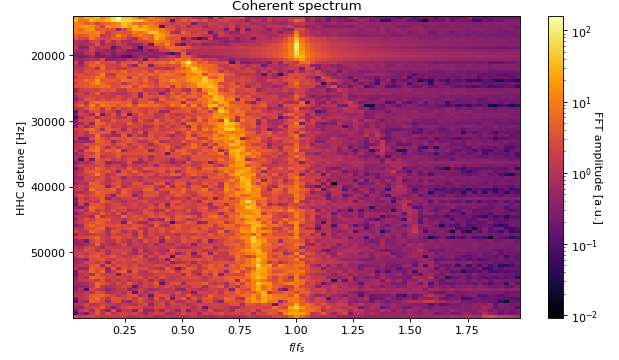 Quadrupole mode (?)
Dipole mode
3HC only
3HC + impedance model
12
1 bunch mode at 20 mA (with SB collective effects)
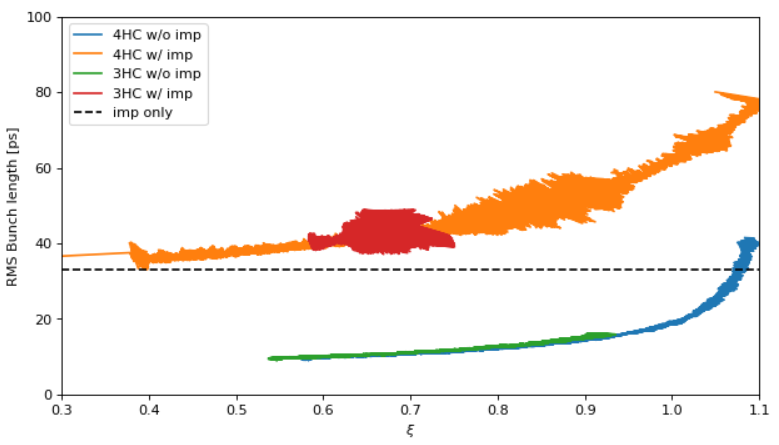 20 mA/bunch
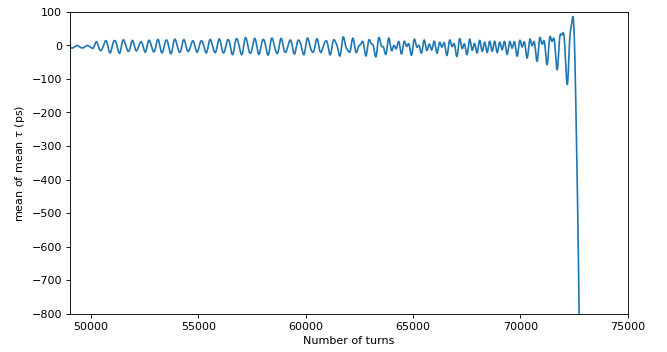 0 mA/bunch
Harmonic cavity detuning decreases
13
1 bunch mode at 20 mA (with SB collective effects)
3HC only
3HC + impedance model
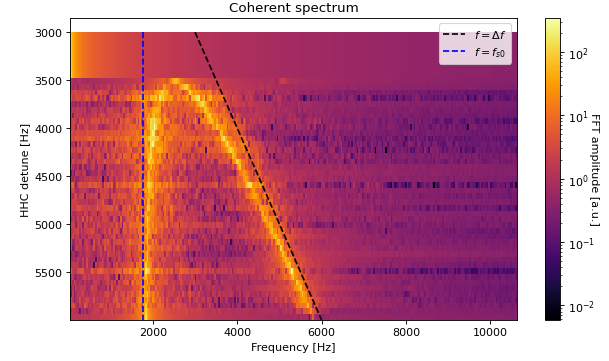 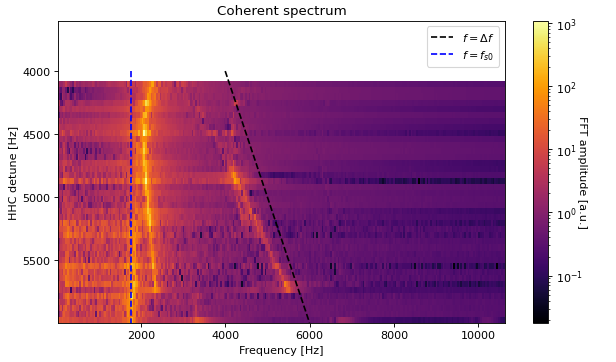 Without SB collective effects, the 4th HC allows to lengthen the bunch all the way to double bump bunch in a stable way.

For the 3rd harmonic, the bunch lengthening is very rapidly limited by the merging of these two modes.

Adding the SB collective effects lower the threshold of this instability.
4HC only
4HC + impedance model
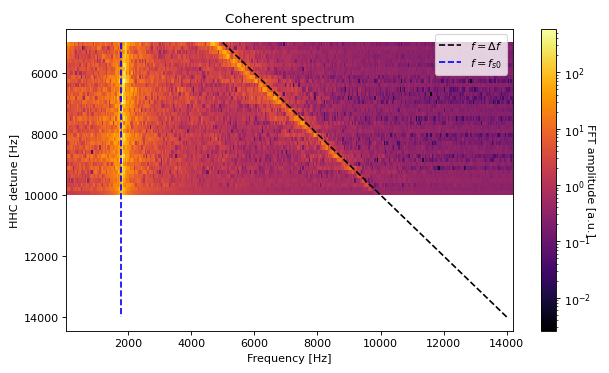 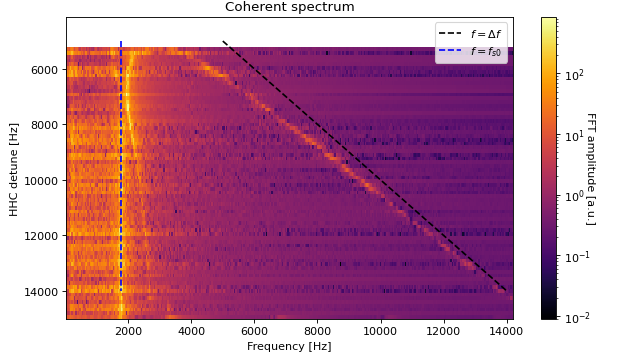 14
Conclusions
For the SOLEIL II project:

Self-consistent tracking simulations including impedance model have shown that SC passive HC allows to reach a large enough bunch lengthening factor in all the planned operation modes for the SOLEIL Upgrade. 

The 4th harmonic provide more margin in the modes with a lower total current compared to the 3rd harmonic.
The high current per bunch regime (and interaction with the MWI) needs to be better understood:

Dipole-quadrupole instability in the MWI regime

Single bunch instability leading to fast beam loss
15
Thank you for your attention!
16
SOLEIL UPGRADE MAC#1 - 18-20 May 2022
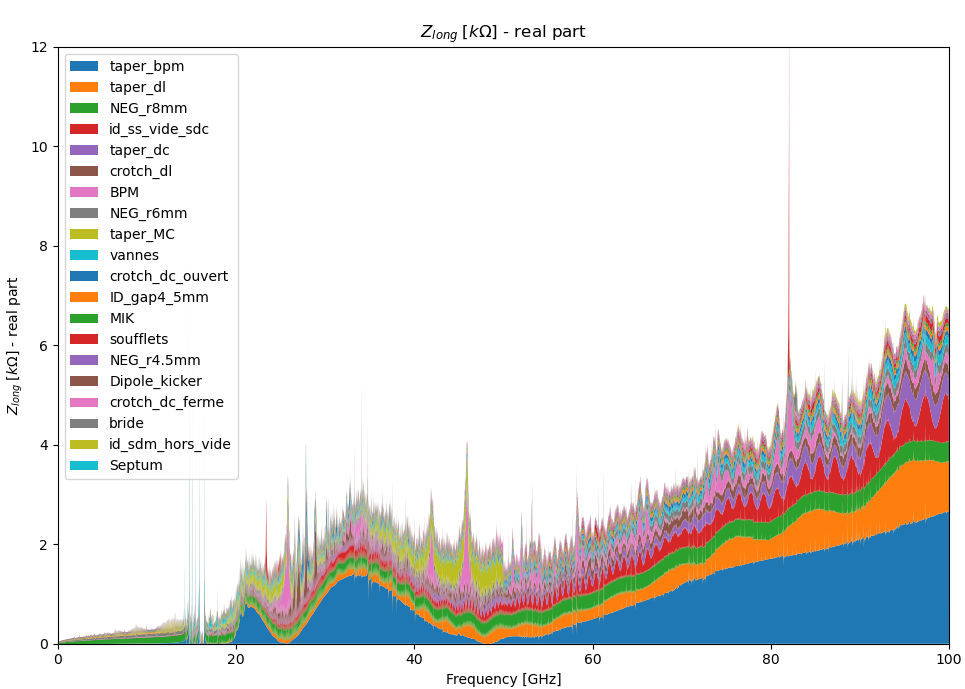 TDR_1 Model
Sorted by strength of contribution (area on the plot)
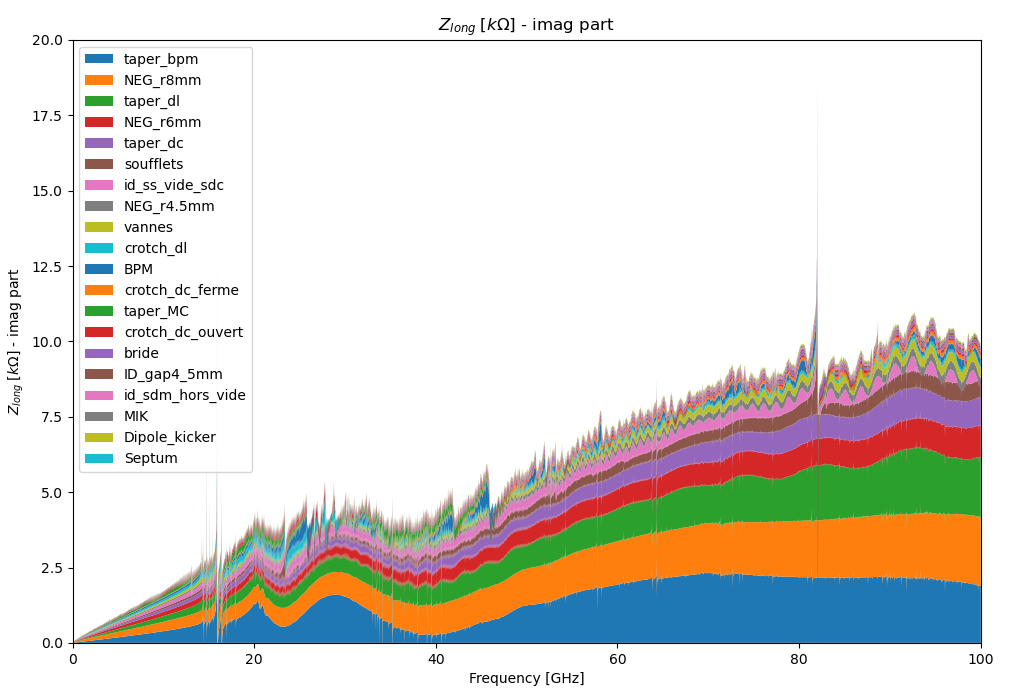 TDR_1 Model